Most Important thing in black box test
Korea University 
Seokhie Hong, Taewon Kim, Sangyub LEE
CHES Rump Session, September, 15th, 2015
Break me now
Come at me Bro
I’m in printer
AES
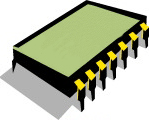 CHIP
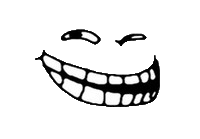 [Speaker Notes: =]
STRESS
My Precioussssssss
STRESS
My Precioussss
FEAR
My Preciousss
NERVOUS
My Preciouss
ANXIETY
My Precious
WORRY
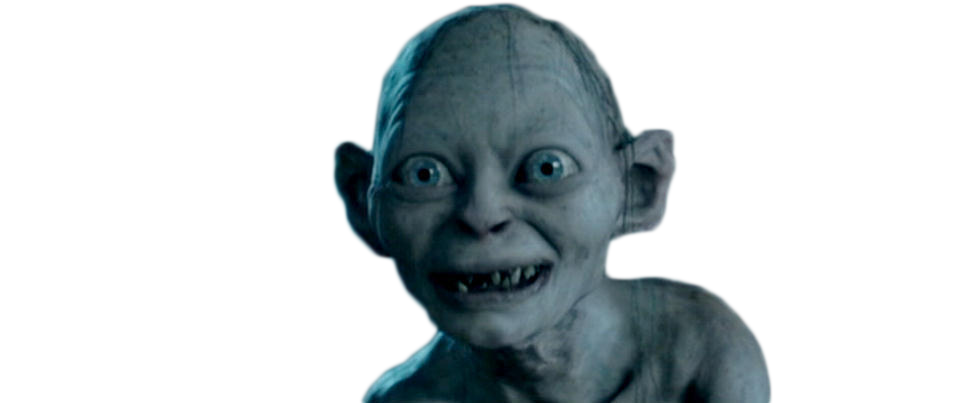 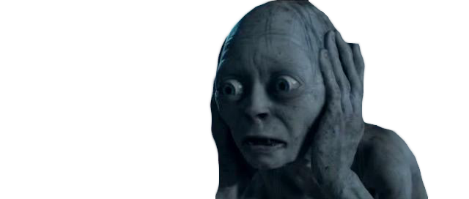 3
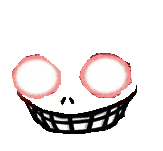 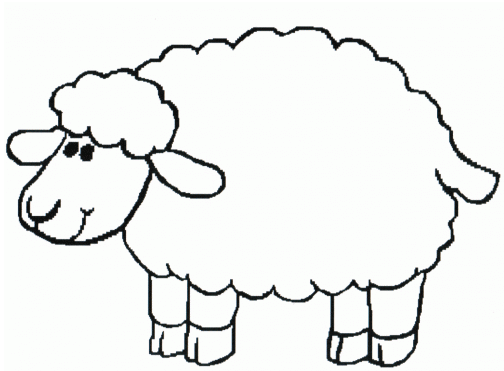 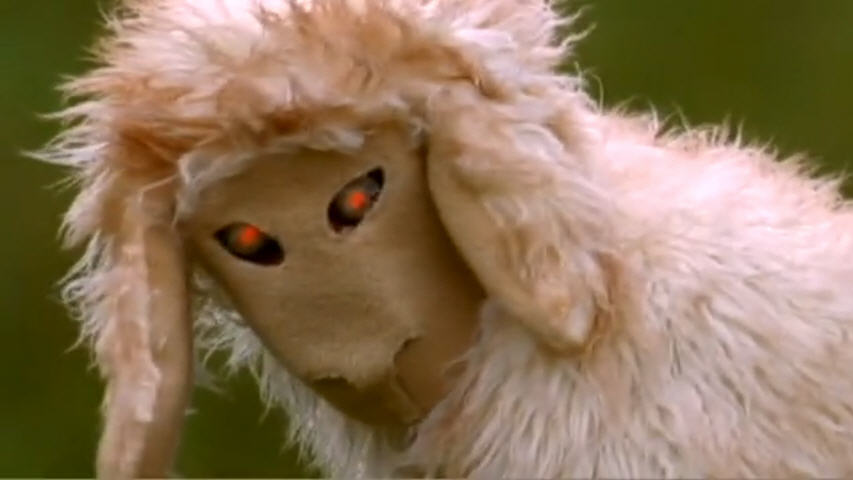 4
STEP 1
command
response
Amplifier
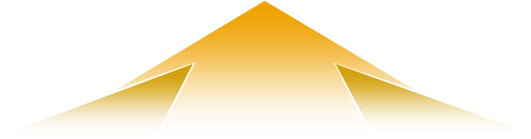 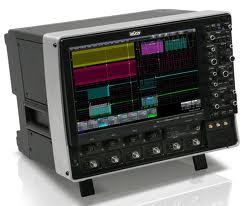 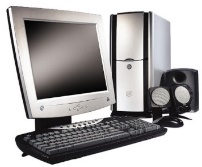 Power
EM
store signals
Measuring 
weak signal
STEP 2
STEP 3
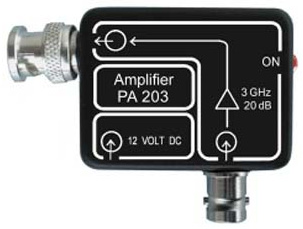 filtered signal
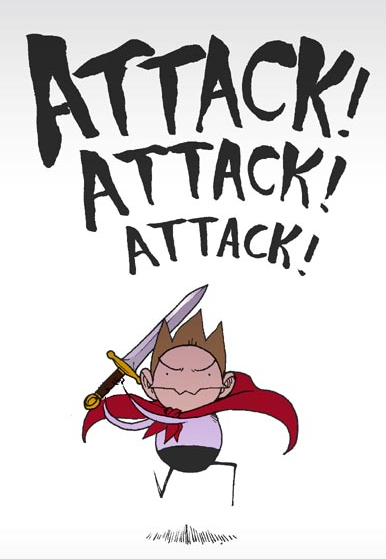 Visual inspection
Alignment(horizontal/vertical)
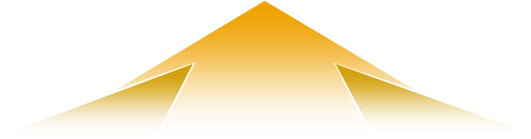 Compression
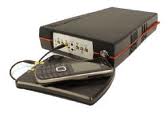 iteration
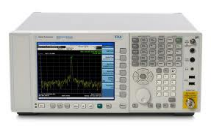 Principal Component Analysis
Linear Discrimination Analysis
Frequency domain
Oscilloscope
PC
Reader
Band Pass Filter
5
……as always
Key doesn’t come out easily…
Countermeasure?
Power Model??
SNR?
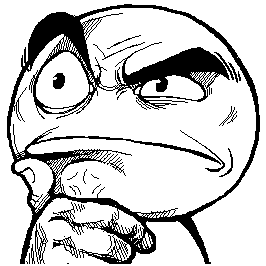 Any others??
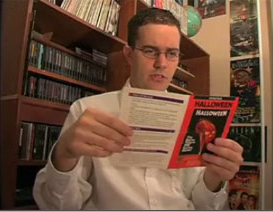 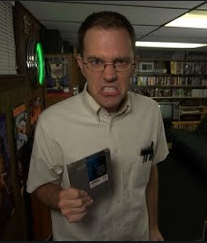 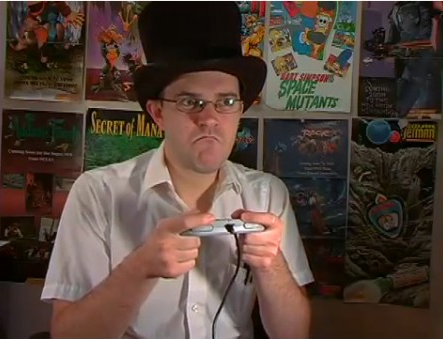 Let me see...
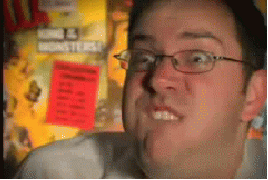 GO Go GO!!!
THIS MIGHT BE IT!!!!
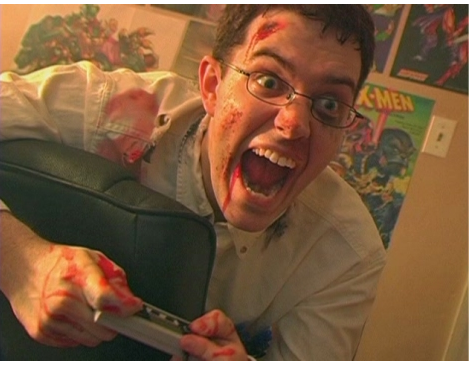 Don’t care
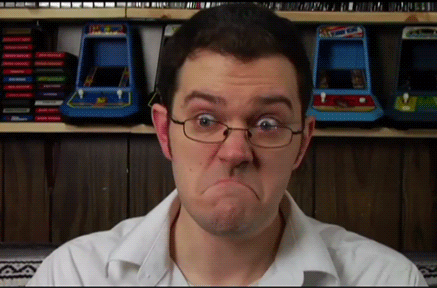 FFFFFFFFFFFFFFFFFFFFFF
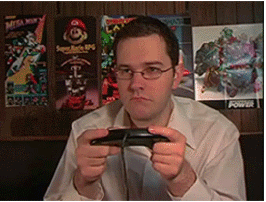 WHY NOT??!!!!
I’m cool
Not going good…
Where is my key
Where is my peaks
8
At last ..4 month later
After many trials and errors…
We finally found ‘the KEY’ at last..
9
Pre-processing
Power Model
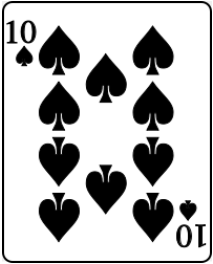 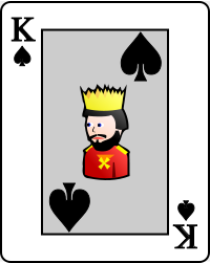 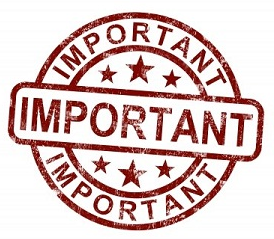 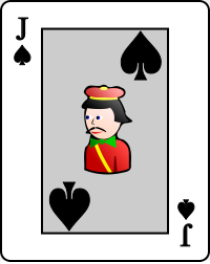 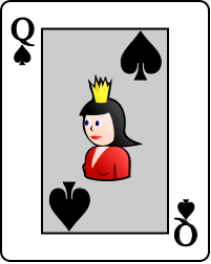 Enough Trace
Distinguisher
10
Pre-processing
Power Model
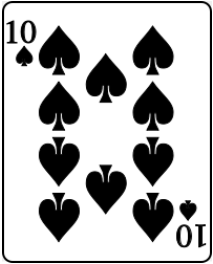 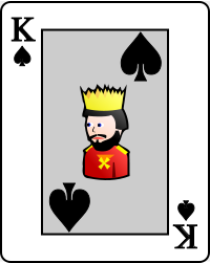 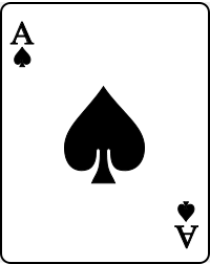 Most 
important
 thing is...
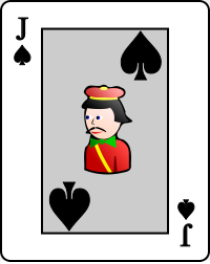 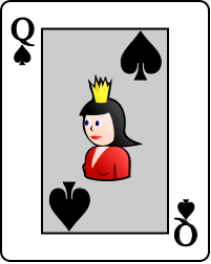 King  
of
Mental
Enough Trace
Distinguisher
11
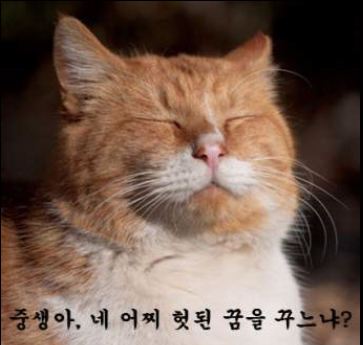 Thank you